COVID 19 Physics year 10 lesson 3
More about alpha, beta and gamma
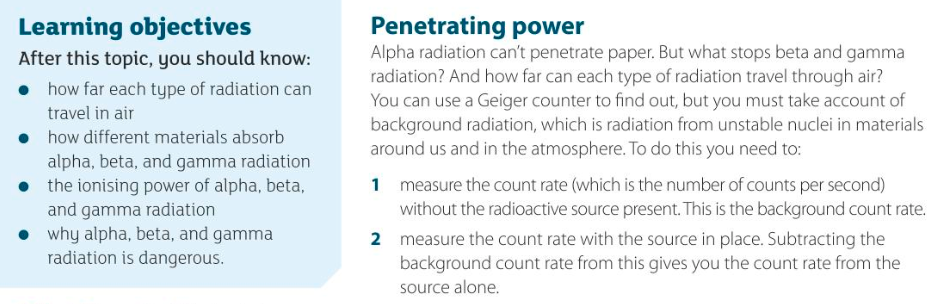 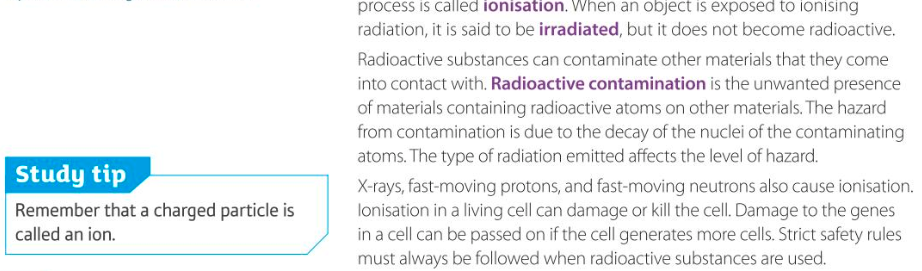 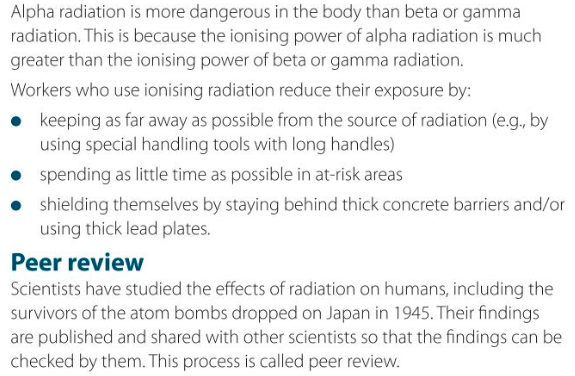 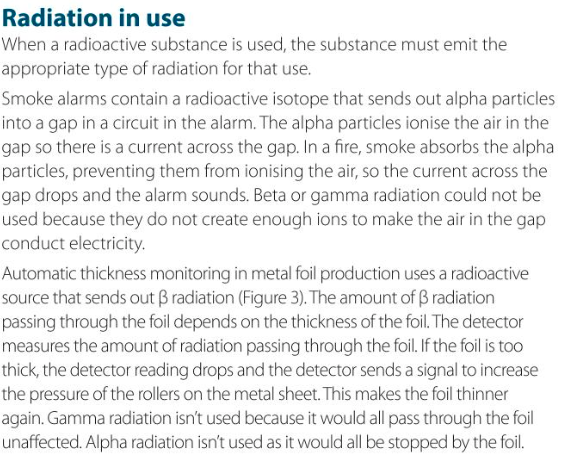 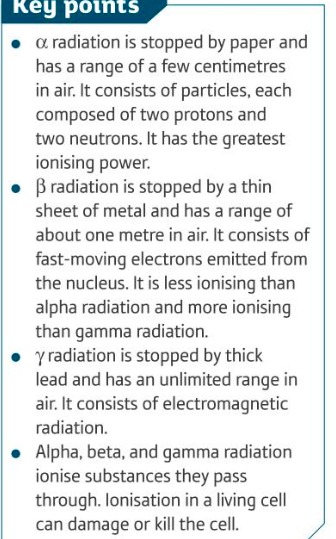 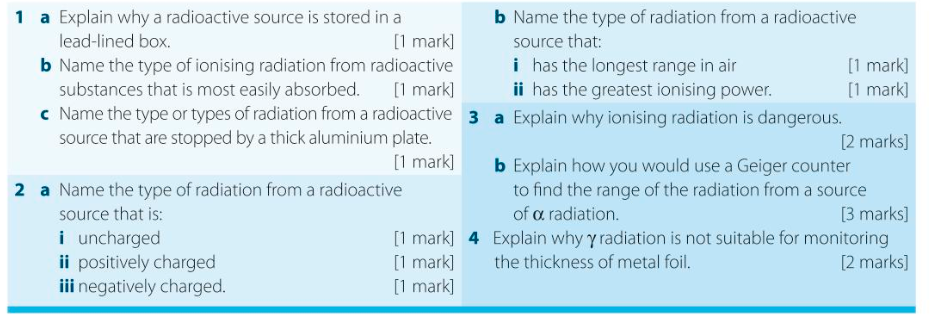 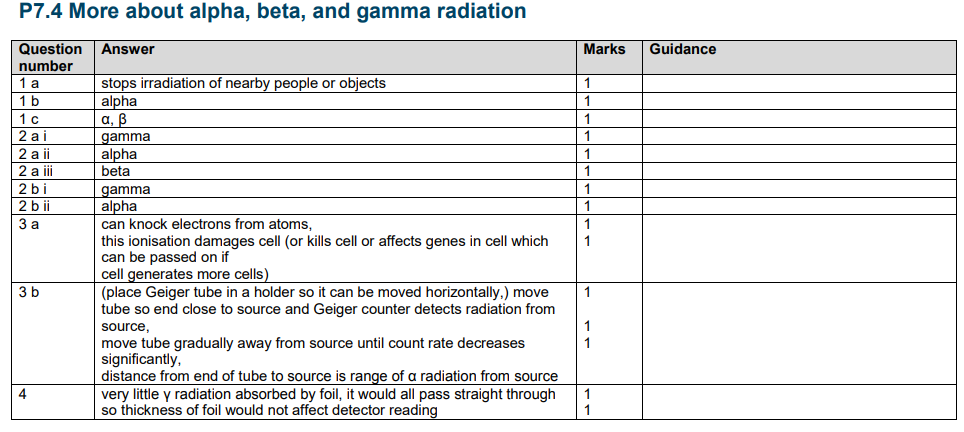